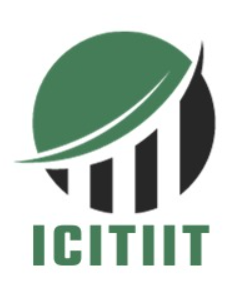 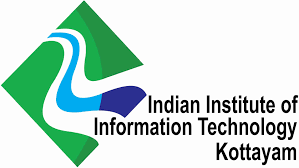 Title  Paper ID:
ICITIIT 2025
1
ICITIIT 2025
2
ICITIIT 2025
3
ICITIIT 2025
4